Privacy Preserving Payments in Credit Networks
By: Moreno-Sanchez et al from Saarland University
Presented By: Cody Watson

Some Slides Borrowed From NDSS’15 Conference
What is a Credit Network?
Weighted directed graph used to represent credit

The graph represents unconsumed credit

Credit paths can have multiple different nodes

Banks and third parties can be intricately incorporated into the network
Real Life Example
Well I could loan that to you
I need 100$
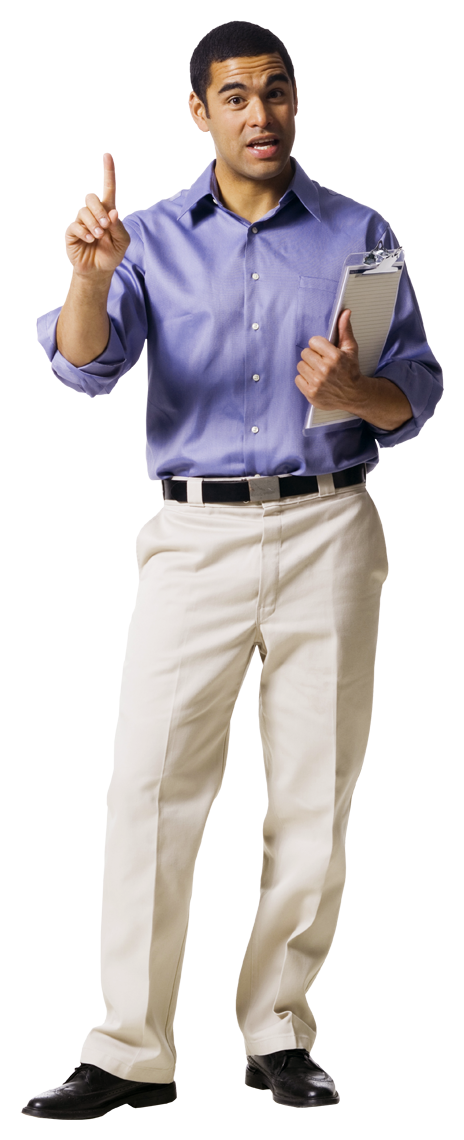 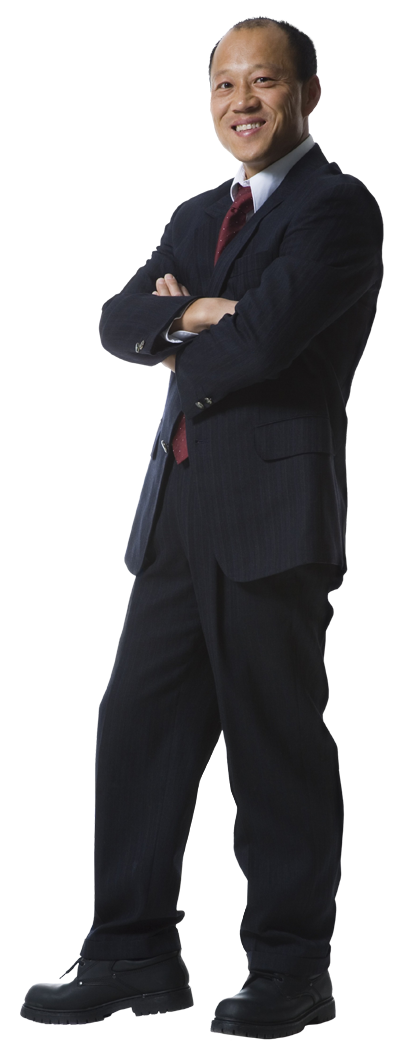 Ok I owe you 100$.  How about another 400?
No, I will only loan you a maximum of $400. You can loan me 100$ when I need it
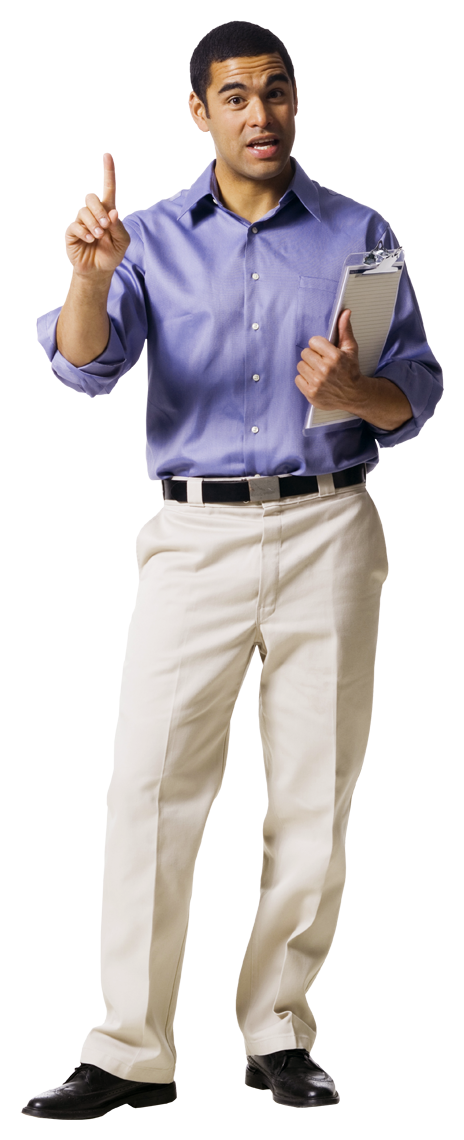 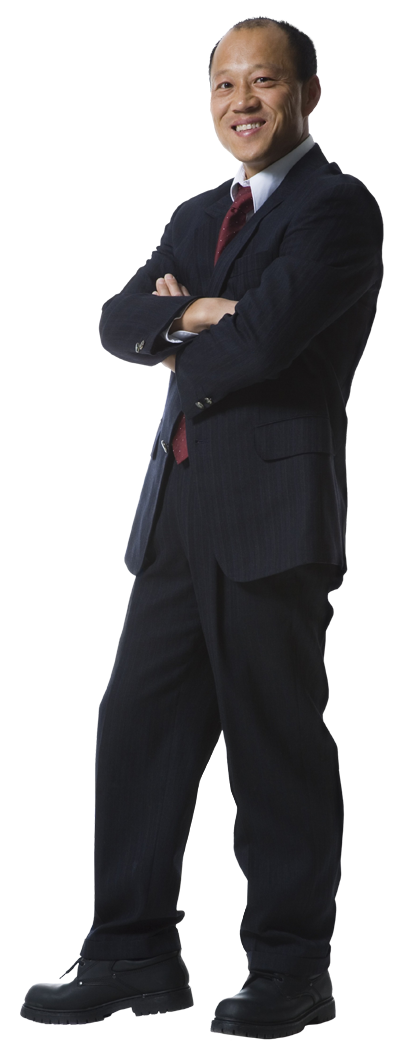 $400
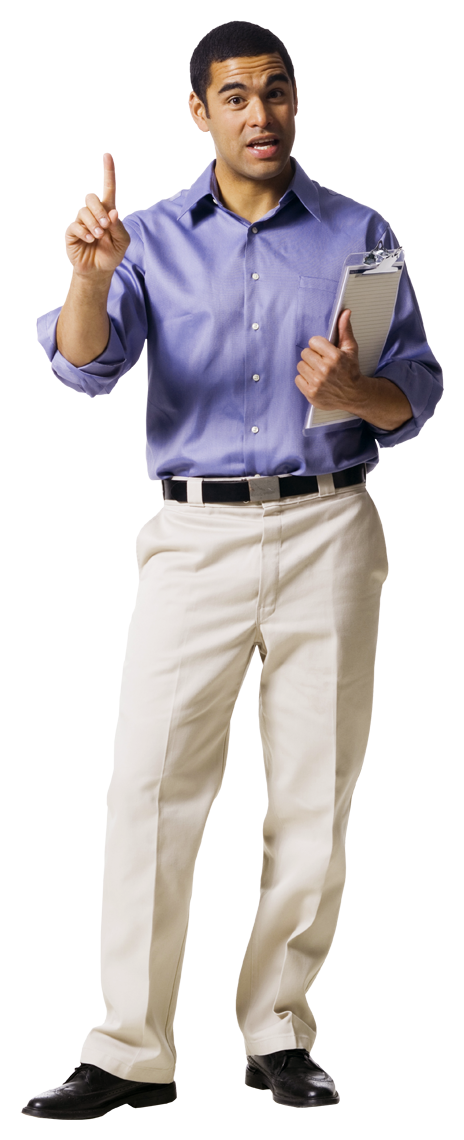 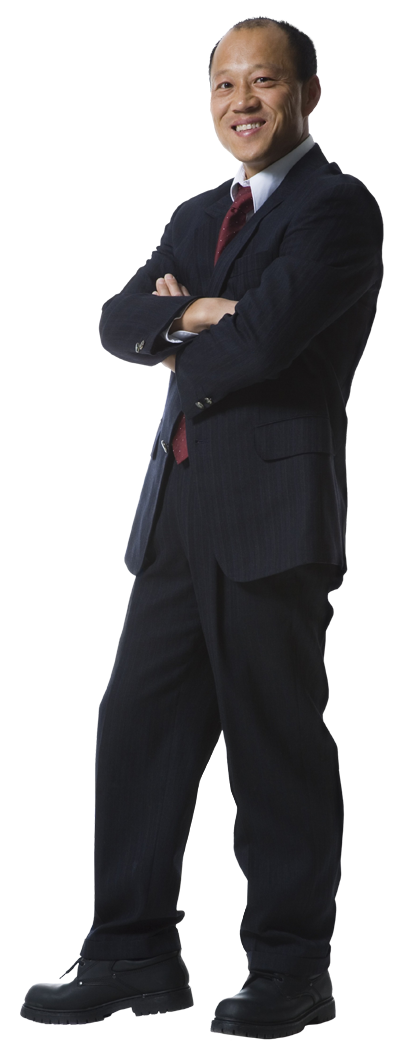 $100
Credit Networks’ Size and Pattern
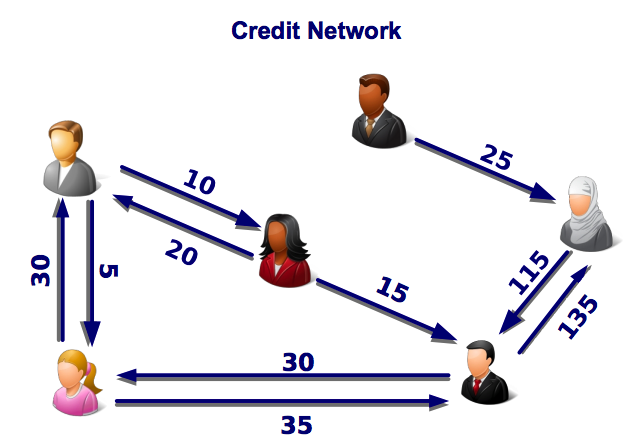 Networks can be very large and very intricate


Banks can be “users” contained within the network

Not just for credit, also for email (Ostra)
How Does the Network Work?
The weighted paths are decremented when used

Multipath allow different transfers to go through simultaneously

Multiple users can be involved in a single transaction
Example of Active Network
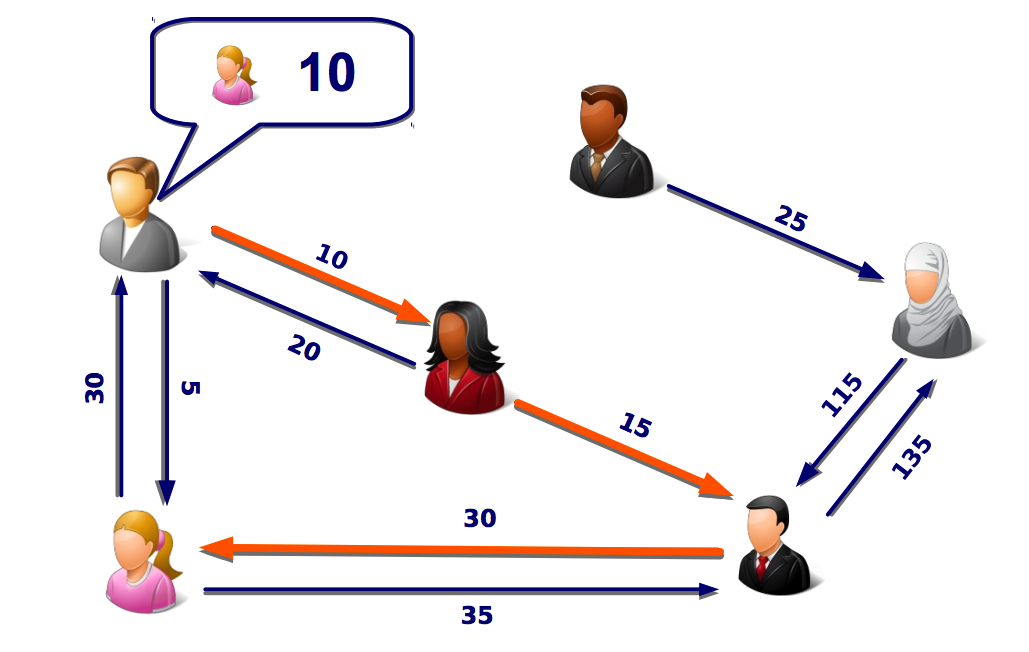 After Transaction
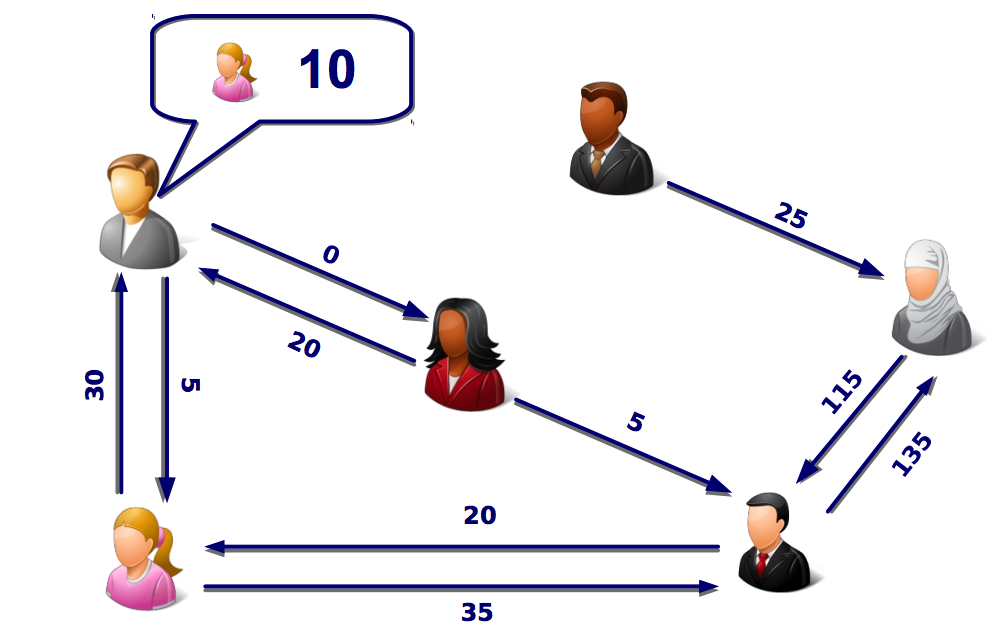 What Makes This Possible?
Universe Creator
This process creates a path between a sender and a receiver of credit through an intermediary node which we call a landmark

The Universe creator then produces a landmark universe by using a BFS algorithm to link all nodes to the landmark node with the shortest distance

Path Stitcher
Reads the landmark universe searching for a path for a given amount of credits to go through

If a path is found the transaction is carried out, otherwise the graph is unchanged
Who Runs These Networks?
Network service providers

Help stop DOS attacks by charging a small fee

Responsible for executing valid user requests

Has potential to view transactions and information to carry out correlation attacks
Outline
Background
What is the Problem?
Other Solutions
PrivPay
Value Privacy
Receiver Privacy
Modules
Limitations
Contributions
Performance Analysis & Evaluation
Conclusion
Quiz
What is the Problem?
Credit networks are relatively new and one area of research that is lacking is privacy

The two main areas where privacy is needed is value privacy and receiver privacy
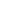 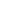 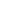 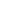 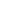 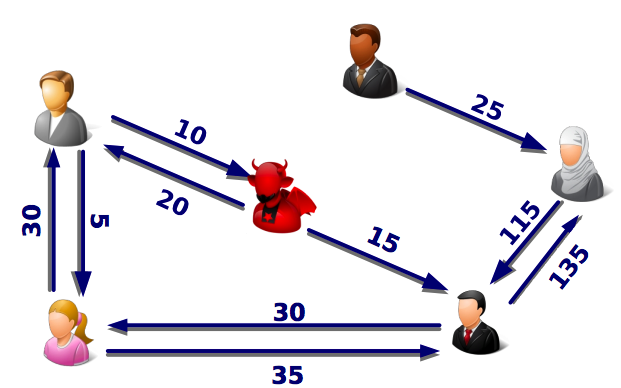 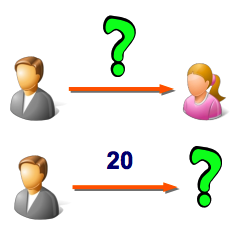 Other Solutions
Simple Anonymization
Ineffective because all transactions are linkable to each other and susceptible to deanonymization attacks

Decentralized solutions: Only system users are to be trusted with credit links
Availability and efficiency plummet since service providers cannot perform transactions without the users presence online

Holding back credit values but providing the topological network graph
Correlation attacks and revealing of actual identity of users
PrivPay
Proposed solution for the problem

Must achieve the goals of performance, accuracy, rate limiting, generality and scalability

Relies on small trusted execution environment which runs novel oblivious algorithms without revealing any information

Requires SC (secure processor) hardware as well as ORAM which is oblivious to data
High Level Idea of Value Privacy
Both ideas of privacy are based on a complicated game played by the attacker and challenger.

This game demonstrates a simple concept. That the attacker cannot determine with certainty the value of the transaction between two parties.

Implementation of balanced transactions
Balanced Transaction Process
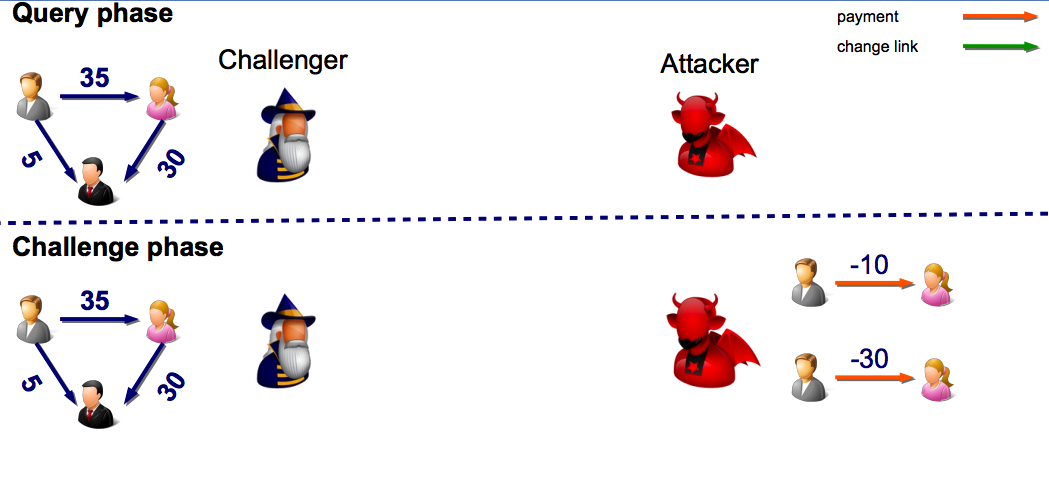 Challenger Balances
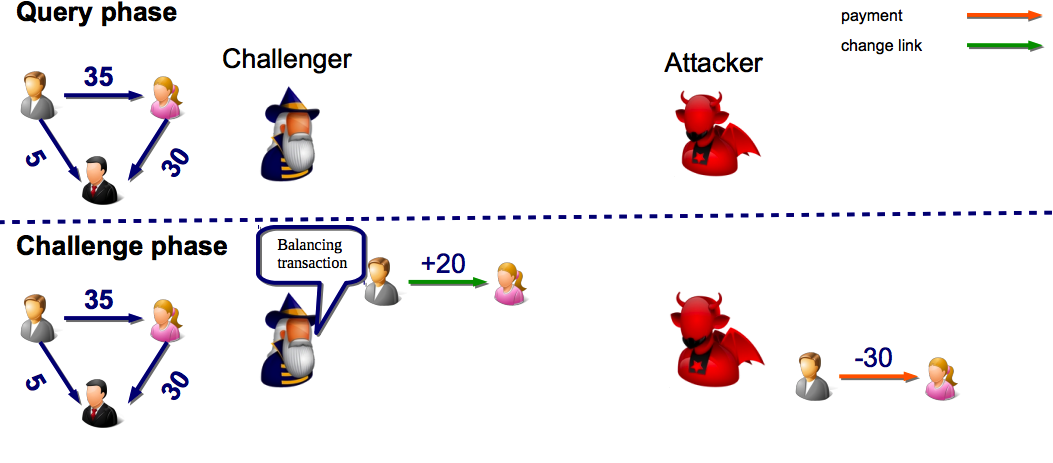 Confusion
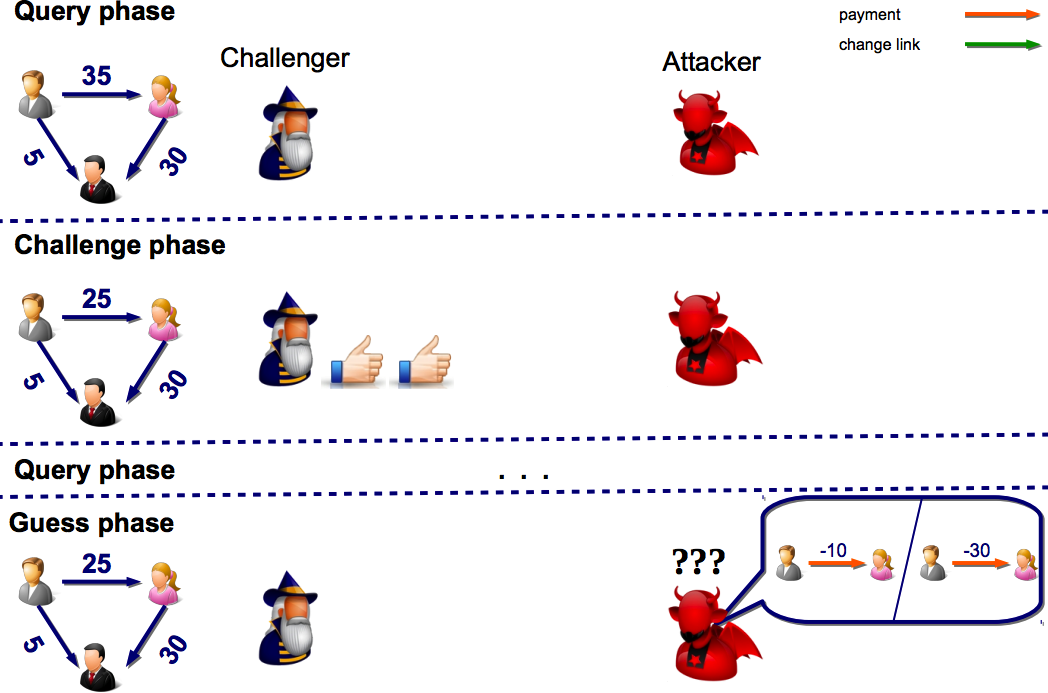 Final Result
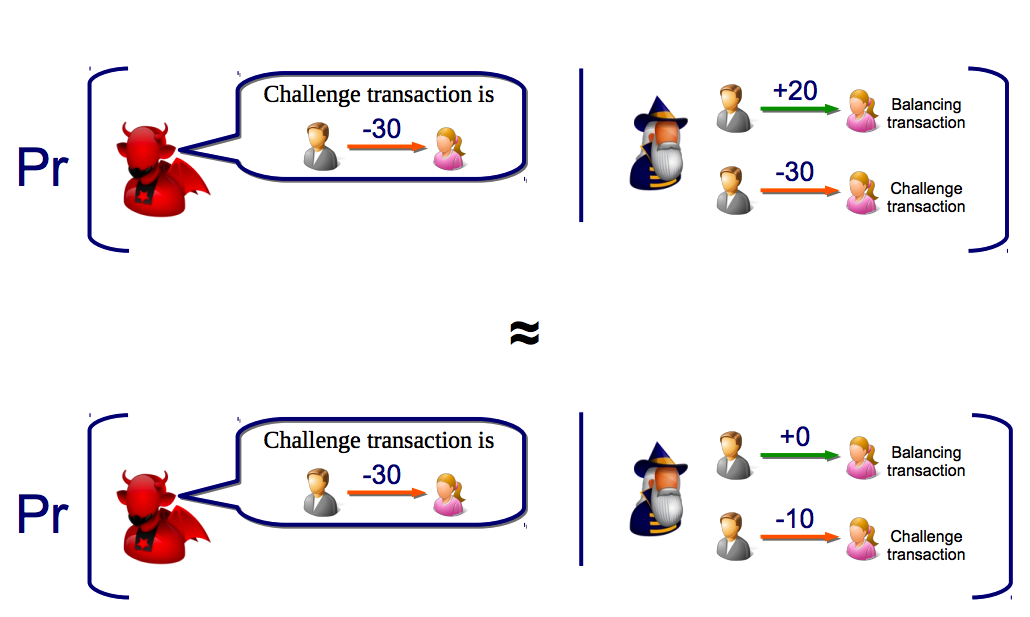 Receiver Privacy
The attacker cannot know who the receiver is

Solve by similar process to value privacy
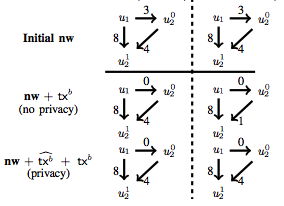 PrivPay Modules
Universe Creator Module

Uses oblivious BFS algorithm to compute paths

Results in landmark universe
Transaction Module

If credit is available it makes the payment

Finds shortest path from sender to landmark node and from landmark node to receiver
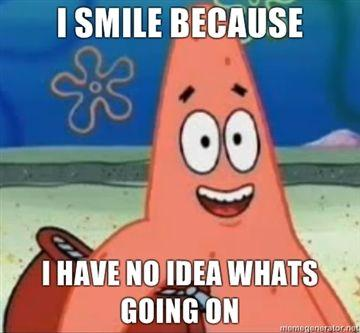 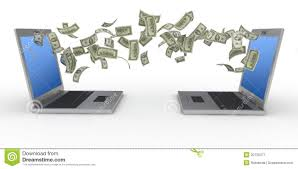 Limitations of PrivPay
Requires a private communication channel with service provider

Requires hardware and correct implementation of hardware to protect landmark universe and data

Added overhead

Assumptions
User can set up private communication channel with service provider
Network graph is stored in pre-processed data storage in ORAM
Keys are managed by the SC hardware
Contributions
Data oblivious algorithms for creation of network

No need for computational cryptography on user end

Formalize privacy properties of interest for credit networks

Can implement immediately due to low dependencies
Evaluation
Security analysis showed PrivPay has…
Oblivious BFS algorithm for creation
Privacy for memory
Value privacy
Reciever privacy

Noted that algorithms could be optimized

Implemented on Ripple for 4 months

Composed over 20,000 transactions
Performance Evaluation
1.5 seconds to carry out pay and chglink methods for the network.

Change credit link = 0.1 seconds

22 seconds for ObliBFS algorithm

95% accuracy compared to 97% state of the art

It is scalable to Ripple which had over 24,000 nodes and about 50,000 links
Comparison
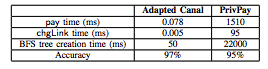 Time is in ms
My Opinion
Paper had many theorems with only rough proofs of each.

Evaluation was weak because it compared with one other approach and it did worse

Not convinced the time delay is acceptable in their comparative approach
Conclusion
Established the privacy goals and implementations needed to complete those goals

Demonstrated value and receiver privacy

Implemented PrivPay in order to complete goals for credit network privacy

Created Theorems and short proofs for goals and evaluated approach
Quiz
Name the two types of privacy that are essential for credit networks?

What do balance transactions do?

What does the Path Stitcher do?